Anouk FiliusDecaan tto, atheneum, havo, mavo
4 mavo
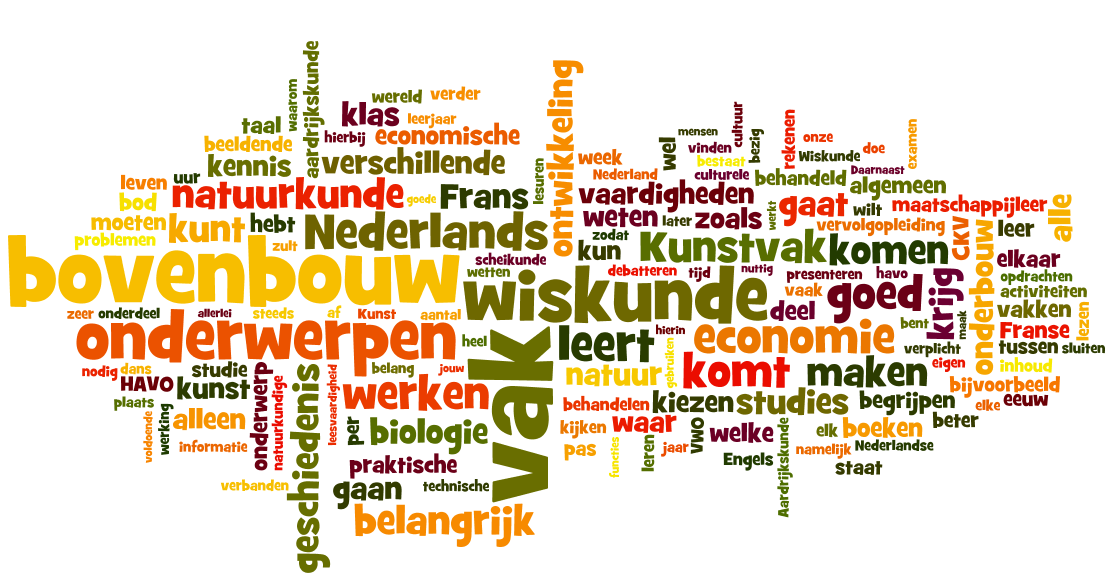 LOB examenjaar
KeuzeWeb
Aanmelding studie
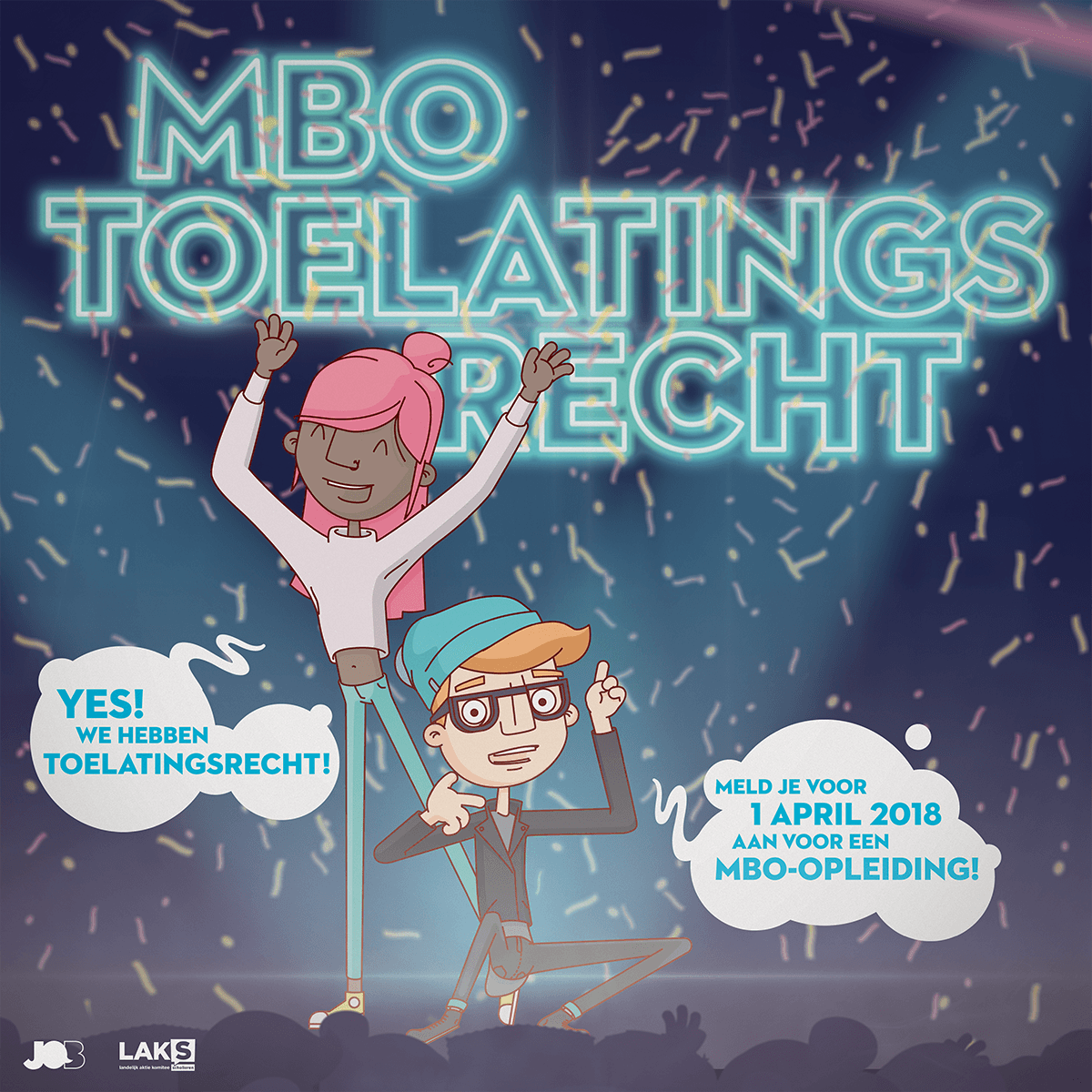 Tot 1 april toelatingsrecht (voor studies zonder aanvullende eisen/numerus fixus)
Speel safe: kies 1 studie waar dit voor geldt
Aanmelding studie
Inschrijving op website studie
Intake met niet bindend studieadvies 
Na 1 april = advies is bindend  
Accepteer plek of meld je af 
Tot 1 september wisselen toegestaan
Studiefinanciering
Geen 18? 
Geen lesgeld
Geen studiefinanciering 
Wel gratis OV-kaart (www.duo.nl)

Wel 18? 
Wel lesgeld
Wel studiefinanciering (www.duo.nl)
Naar de havo?
Aangemeld voor 1 april bij coördinator 
Eisen toelatingsbeleid (www.schoter.nl)
Cijfergemiddelde 6,80
Juiste doorstroomvakken voor profiel havo 
CM: 	gs, ak, fr/du/wi (2)
EM: 	ec, gs, wi
NG: 	wi, bi, sk, na/ak 
Positief advies vakdocenten 
Inschrijvingsbewijs mbo 
Motivatiebrief havo
LOB-tips examenjaar
Noteer deadlines in agenda 
Wacht niet tot het laatste moment met inschrijven
Gebruik kansen hulp bij de studiekeuze: 
KeuzeWeb 
Oriëntatietraject mbo
Open dagen  
Informatieavond studiekeuze 
Decaan
Vragen over studiekeuze?
Mail naar: 
a.filius@schoter.nl